A Model Counter For Constraints Over Unbounded Strings
Loi Luu*                   Shweta Shinde*
Prateek Saxena*      Brian Demsky+
National University of Singapore*
University of California, Irvine+
Example: Quantifying Password Strength Meters
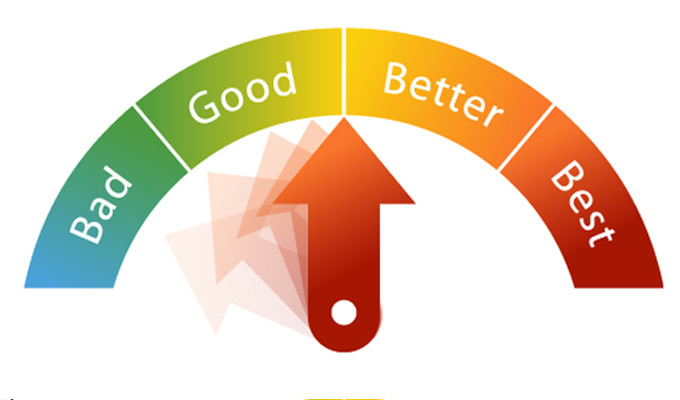 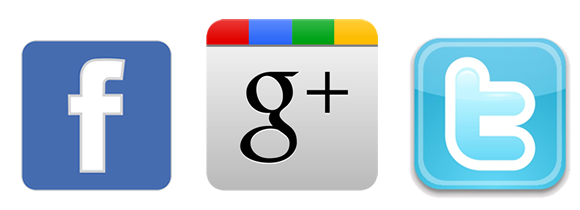 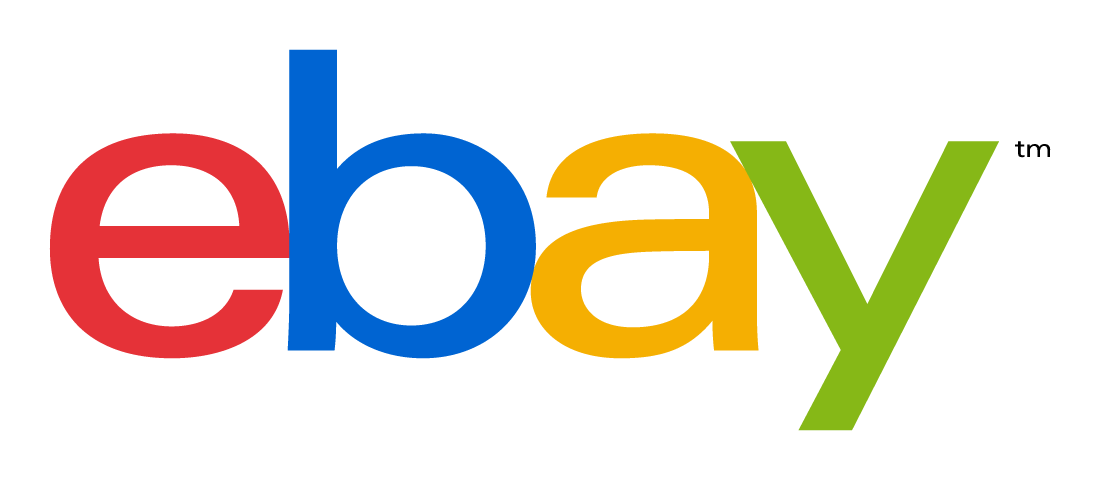 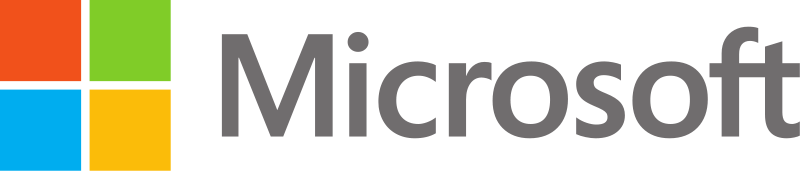 1
Example:Quantifying Password Strength Meters
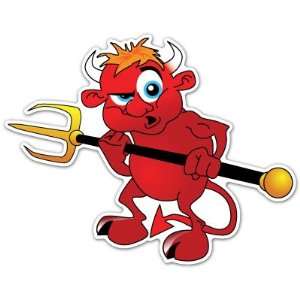 Password Cracking Dictionary
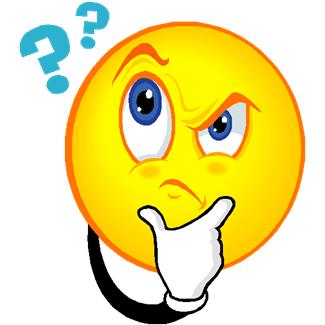 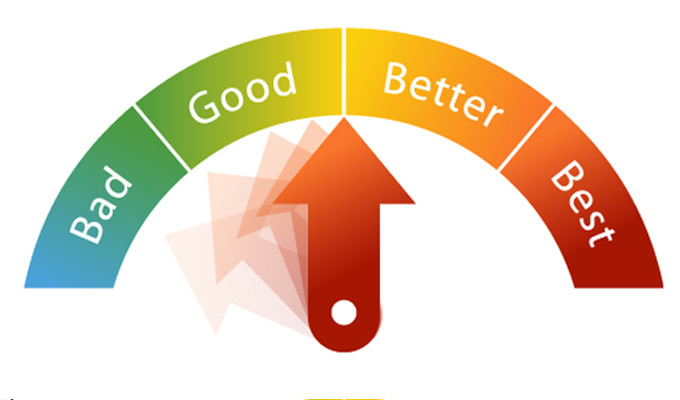 INPUT     Dictionary
Password Database
STRONG
ch1 = [a-Z]*
ch2 = [0-9]*
ch3 = [@#?^&*-+]*
INPUT     ch1^ch2^ch3
How many?
2
The Model Counting Problem
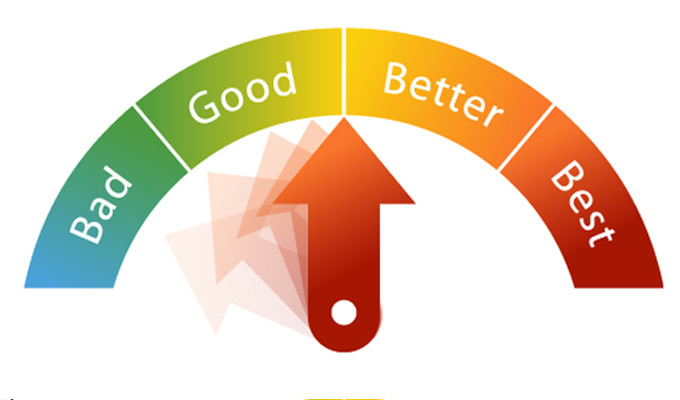 String Constraints
String Model Counter
# of Solutions
3
Contributions
SMC: String Model Counter
Handles constraints structured data types
Available at https://github.com/loiluu/smc


Handles Unbounded Strings 
Uses Generating functions
Many Practical Applications
Quantifying Password Strength meters
Quantifying Information Leaks via Side Channels
Fast & Scalable
Expressive
Better
Precision
4
Technical Problem Definition
:  Set of string constraints

          :  Set of feasible string 
                 solutions for 

          :  Model count

          :  Model count bounds 
                 for string length
Policy for 
STRONG Password
All possible 
STRONG passwords
Number of 
STRONG Passwords
5
Soundness & Precision
Exact Count
Unsound
Imprecise
0
UB
2L
LB
ε
ε-precise: distance of LB and UB on log-scale
6
Insufficiency of Previous Approaches: Enumeration or Sampling
Enumerate more than           strings [NDSS’ 14]

Does not scale for large strings
7
Insufficiency of Previous Approaches:Symbolic Execution & Integer MC
const char* mystrstr(const char* str, const char* search) {
    if (!str || !search) {  return 0; }
    while(*str != '\0’) {
        int len = 0;
        const char* sub = search;
        while(*sub != '\0’) {
            if (*sub == *str) {
                sub++;  str++; len++;
                if (*sub == '\0’) { return str – len; }
            }
            else  {
                str -= len;  break;  }
        }
        str++;
    }
    return 0;
}
Symbolic execution
Symbolic Path Constraint
5100 Paths
Integer Model Counter
Model Count
8
String Model Counting:Representing Set Cardinalities with GFs
Example: Set of all strings over alphabet:
Φ
a
b
aa
ab
ba
bb
aaa
aab
aba
abb
…
|S0| = 1
|S1| = 2
|S2| = 4
. . .
|S3| = 8
9
String Model Counting:Representing String Sets with GFs
Can be viewed as a Series: 
Represent as polynomial

Has a closed form algebraic expression:


Can represent infinite sets!
Generating 
Function (or GF)
10
Recovering Co-efficient from GFs
How many strings of length 3?
Co-efficient of     in
11
Modeling String Ops Over GFs:Concatenation
+a
-a
+b
-b
+aa
-aa
+ab
-ab
+ba
-ba
…
a
b
aa
ab
ba
bb
…
+


-
=
12
Modeling String Ops Over GFs:Regular Expression Match
13
Preserving Precision:contains Operation
Modeling contains as regex is not always precise
ab
aba
bbb
aba
babbb
Exact!
14
SMC: Full Language
RegExp     :=    character | ε 
				 | RegExp RegExp | RegExp|RegExp | RegExp*

Constraint :=    Var = Var
               | Var IN RegExp
	 	        | Var = Var • Var  
               | Var = ConsString 
				 | contains(Var, ConsString)               				 | strstr(Var, ConsString)
				 | length(Var) ○ Num

		 ○  :=    < | ≤ | > | ≥ | ≠

Formula    :=    Formula
	            | Formula OR Formula
	            | Formula AND Formula
	            | NOT Formula
	            | Constraint
Core Constraints
Full Constraints
      - String level
Combining multiple Constraints
15
SMC Design
SMC
Constraints
Algebraic
Computation
Constraint 
Formula
CNF
Generating Function
Translation
Translation
SMC
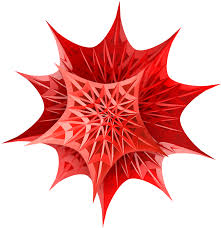 Generating
Function
Mathematica
Evaluate at n
Model Count
16
Case Studies &Applications
17
Experiments
Real-world Password strength meters
 3 websites: Drupal, eBay and Microsoft meters [NDSS ‘14]




Quantify Leakage in C Programs
 4 UNIX Utilities: obscure, grep, csplit [CCS’13]
 2 Web Servers: Ghttpd, Null HTTPd [ASPLOS ‘08]

String constraints from JavaScript applications
 18,901 path constraints from 18 real world apps [SSP’10]
 13 iGoogle gadgets and 5 AJAX applications
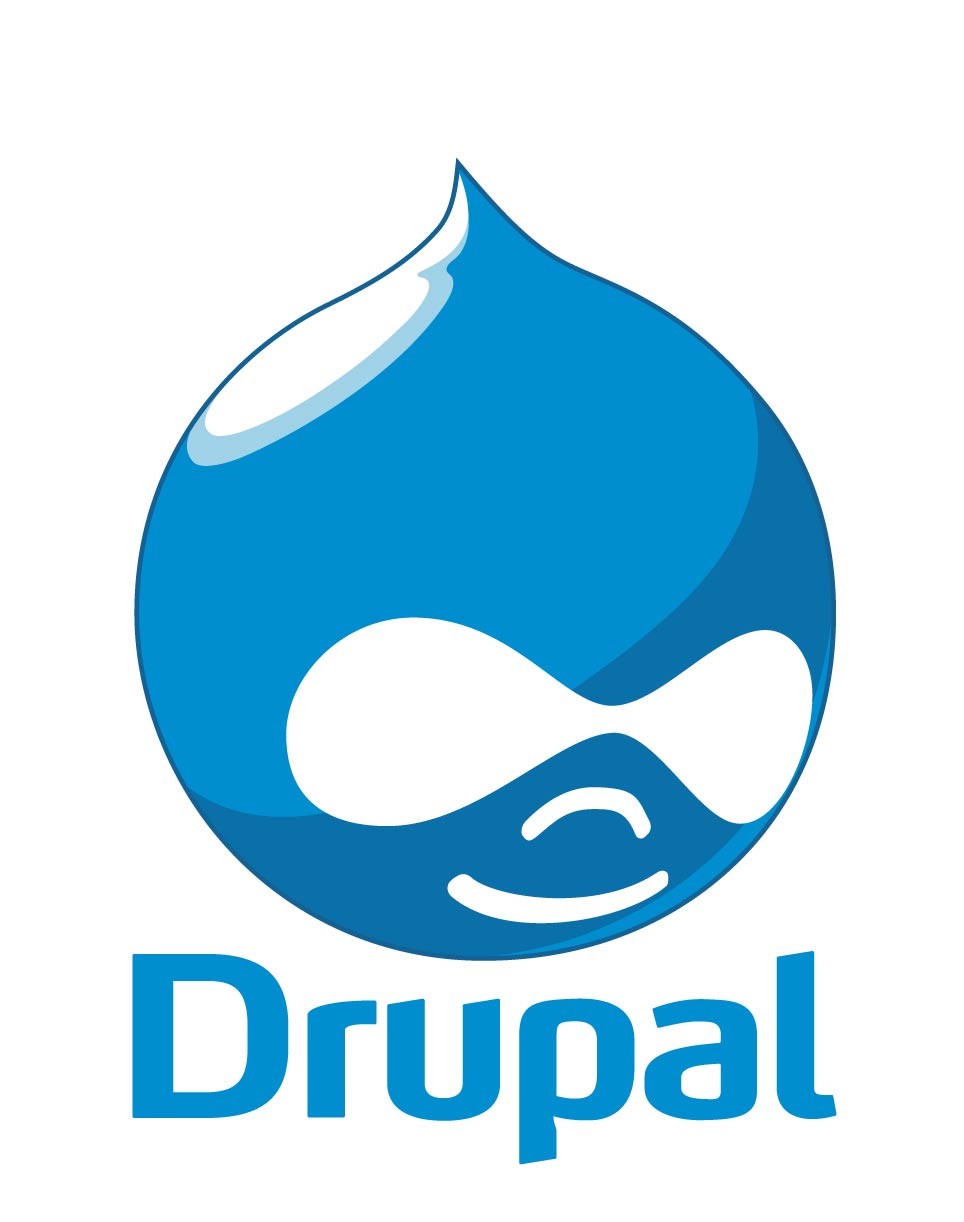 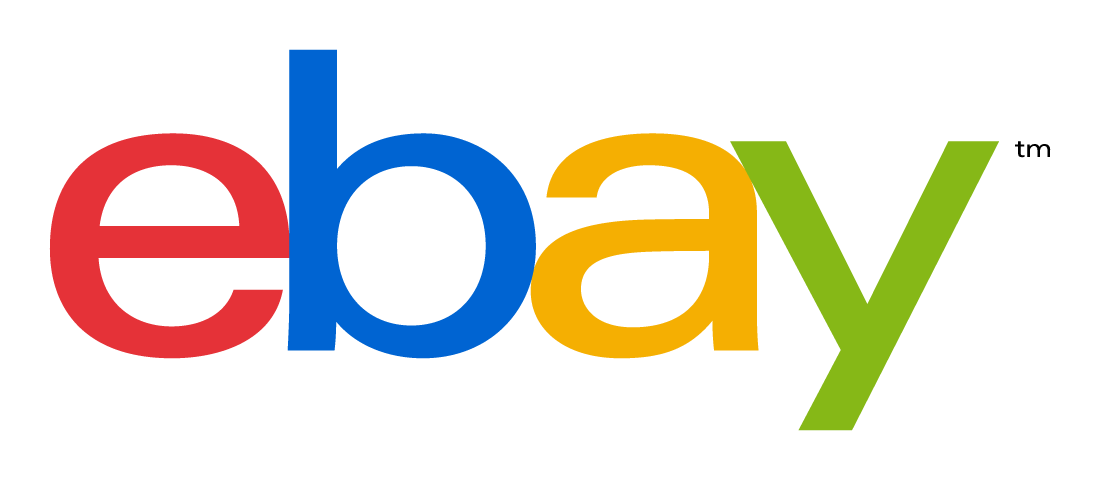 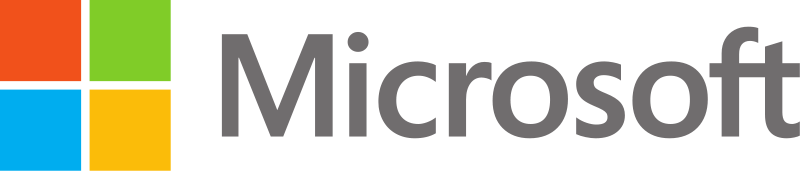 18
Application I: Password Strength MetersGuessing Attacks w/o Dictionaries
eBay


Microsoft


Drupal
Application I: Password Strength MetersGuessing Attacks with Dictionaries
How many of these also exist in JtR Database?
Password database dictionary of 3,106 words
The smaller
The better
STRONG PASSWORDS
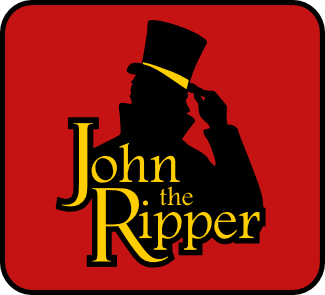 20
Application I: Password Strength Meter
Drupal will be 
more vulnerable
to JtR dictionary 
attack
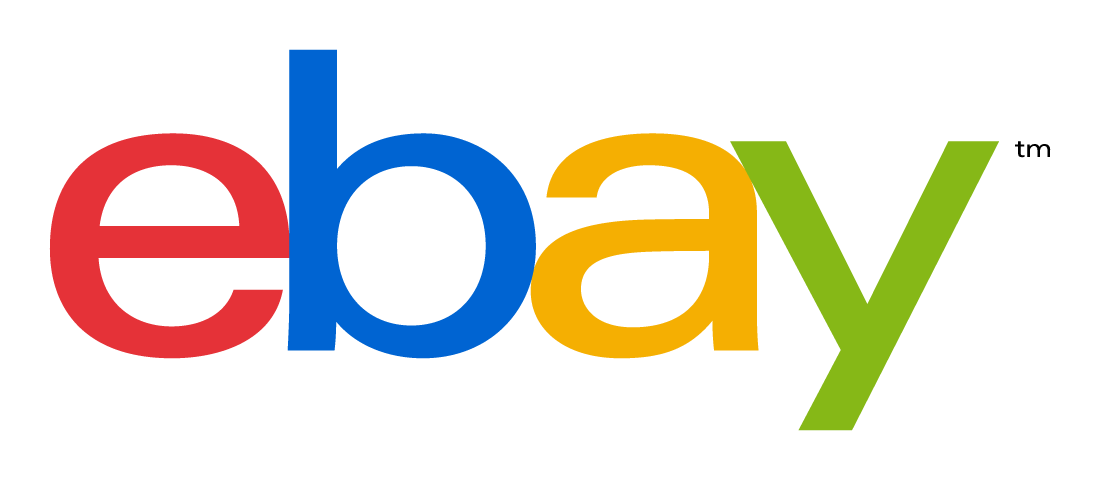 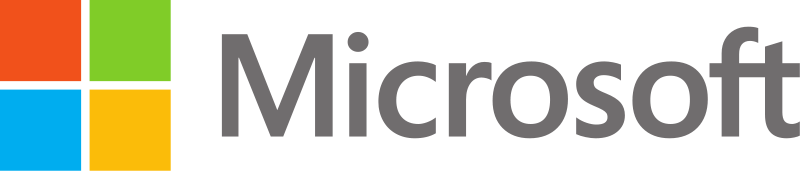 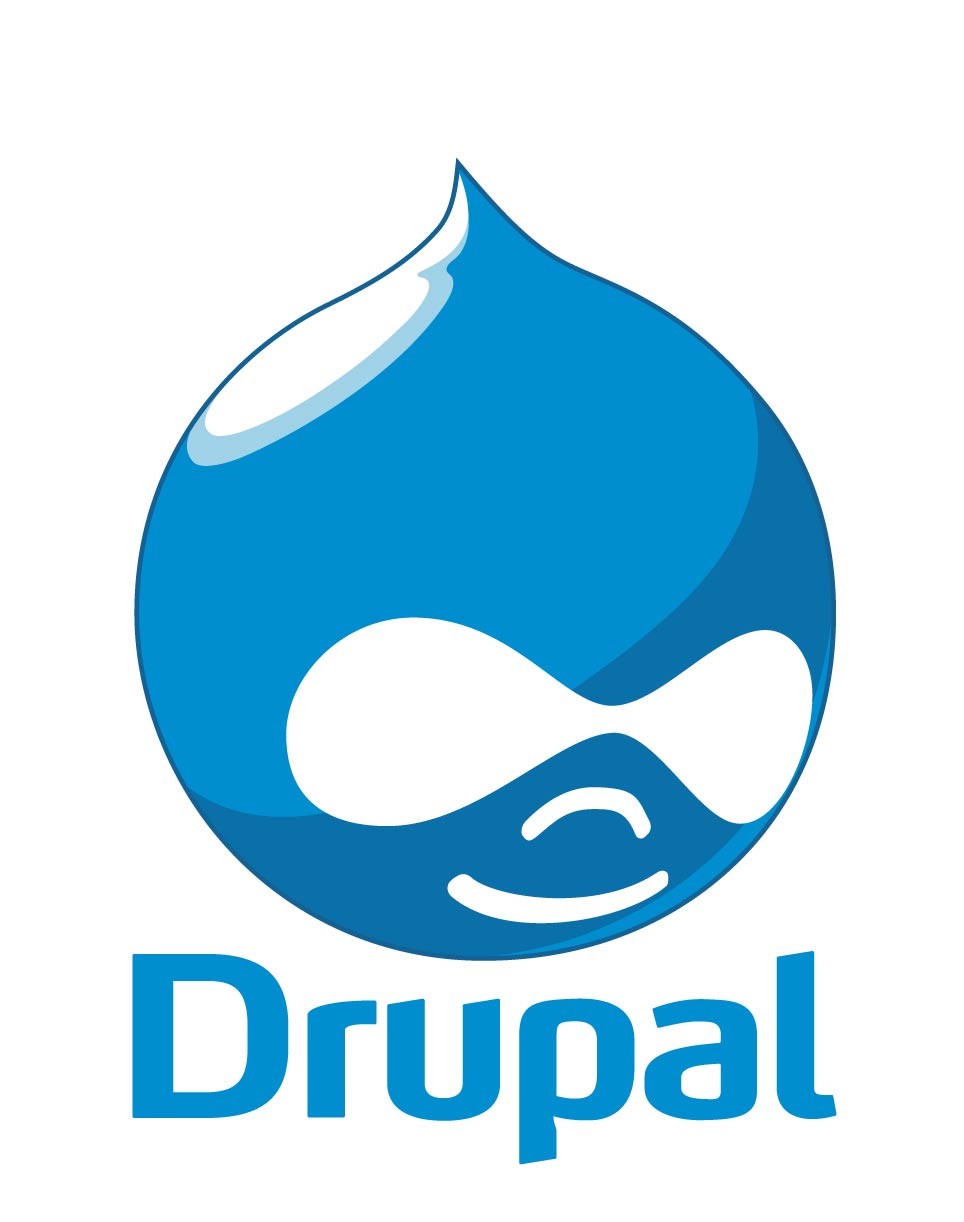 21
Application II: Quantifying Side Channel Leakage
input= readline(file);
if (strstr(input,'\n'))
  lines++;
if (strstr(input, '\r') || 
    strstr(input, '\f')) {
  if (linepos > linelength)
    linelength = linepos;
  linepos = 0;
  words++;
}
if (strstr(input, '\t') {
  linepos += 8 - (linepos % 8);
  words++;
}
write_counts (lines, words);
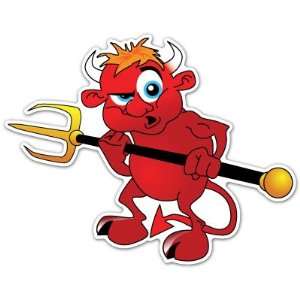 ch1 = \n    
ch2 = \r|\f
INPUT     (ch1|ch2)*
Malicious 
VM
Web Server
VM
Side Channel 
Attacks
Sensitive Execution
Hypervisor & Hardware
22
Application II: Quantifying Side Channel Leakage
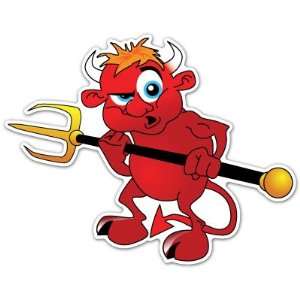 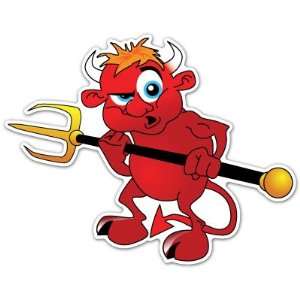 ch1 = \n    ch2 = \r|\f
INPUT      (ch1|ch2)*
INPUT      .*
SMC
SMC
X - Y
2X
How many?
How many?
2Y
23
Application II: Quantifying Side Channel Leakage
24
Tool Evaluation
25
Result I: Speed
SMC vs. FuzzBALL [PLAS’ 09]
SMC vs. QUAIL [CAV’ 13]
26
Result II: Expressiveness(JavaScript Applications & UNIX utilities)
Frequency of Constraints
24
18,901 JavaScript 
Benchmarks
UNIX Case studies
27
Result III: Precision
SMC vs. Castro et al. [ASPLOS ‘08]
SMC vs. FuzzBALL [PLAS’ 09]
28
Conclusion
SMC: String Model Counter



Handles Unbounded Strings 

Practical Applications
Quantifying Password Strength meters
Quantifying Information Leaks via Side Channels
Fast & Scalable
Expressive
Better
Precision
29
Related Work
[Cambridge University Press’ 09] R. Sedgewick and P. Flajolet. 
Analytic Combinatorics. 
[JAIR’ 99] E. Birnbaum and E. L. Lozinskii. 
The good old davis-putnam procedure helps counting models
[FOCS’ 93] A. I. Barvinok. 
A Polynomial Time Algorithm for Counting Integral Points in Polyhedra When the Dimension Is Fixed.
[Algorithmica’ 07] S. Verdoolaege, R. Seghir, K. Beyls, V. Loechner, and M. Bruynooghe.
 Counting Integer Points in Parametric Polytopes Using Barvinok's Rational Functions
[SSP’ 09] M. Backes, B. Kopf, and A. Rybalchenko.
Automatic Discovery and Quantiﬁcation of Information Leaks.
[PLAS’ 09] J. Newsome, S. McCamant, and D. Song.
       Measuring Channel Capacity to Distinguish Undue Inﬂuence
[CAV’ 13] F. Biondi, A. Legay, L.M. Traonouez, and A. Wasowski.
       QUAIL: A quantitative security analyzer for imperative code.
[SEN’ 12] Q.S. Phan, P. Malacaria, O. Tkachuk, and C. S. Pasareanu.
Symbolic Quantitative Information Flow.
LattE Tool. http://www.math.ucdavis.edu/~latte/.
RelSat Tool. http://code.google.com/p/relsat/.
30
Contact
Loi Luu, Shweta Shinde  
   {loiluu, shweta24} @comp.nus.edu.sg

Our SMC Tool is available at:
https://github.com/loiluu/smc
Thank You !
31
References
[FoSSaCS’ 09] G. Smith. 
On the Foundations of Quantitative Information Flow. 
[CCS’ 13] S. Tople, S. Shinde, Z. Chen, and P. Saxena. 
AutoCrypt: Enabling homomorphic computation on servers to protect sensitive web content
[ASPLOS’ 08] M. Castro, M. Costa, and J.-P. Martin. 
Better Bug Reporting with Better Privacy.
[SSP’ 10] P. Saxena, D. Akhawe, S. Hanna, F. Mao, S. McCamant, and D. Song
A Symbolic Execution Framework for JavaScript.
[NDSS’ 14] X. de Carne de Carnavalet and M. Mannan.
From Very Weak to Very Strong: Analyzing Password-Strength Meters
John the Ripper password cracker. http://www.openwall.com/john
Wolfram Mathematica. http://www.wolfram.com/mathematica
32
Backup Slides
33
Robustness
Real world JavaScript Benchmarks [SSP’10]
34